NPÖNationell patientöversikt
Anslutning NPÖ
Nationell tjänst 		
gemensam för samtliga Landsting och kommuner samt de privata vårdgivare som ansluter sig 

en anslutning/vårdgivare och journalsystem
Konsument
Producent
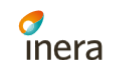 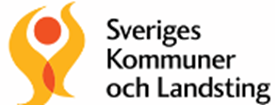 Start i Västra Götaland
Sjukhus (Melior)- konsument och producent (start dec -13) 
Sjukvårdsrådgivningen (Rådgivningsstöd)
- producent (Q4 2014) – konsument (2017)
Kommuner (40 av 49 idag)
- konsument (2014)
AsynjaVisph/Närhälsan
     (konsument från start)
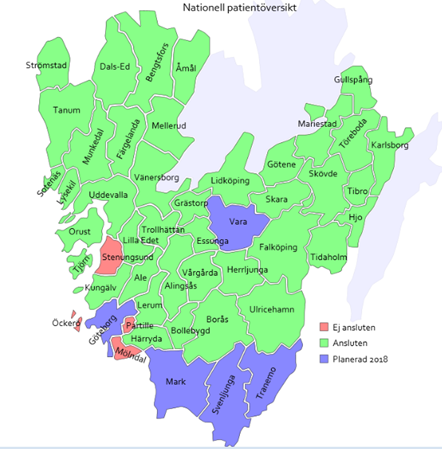 Vad har hänt sen?
AsynjaVisph/Närhälsan, 
    (producent 1 november 2016) 

Pilotprojekt ”Sluta Faxa Epikriser” 
   (NU-sjukvården och Uddevalla kommun)

Första privata vårdgivare 
    (Capio Lundby sjukhus)
Vad visas i NPÖ från VGR?(3 år tillbaka + innevarande år)
Besök/Kontakter
Journaltext
Diagnoser
Uppmärksamhetsinformation
Vad visas mer i NPÖ? (från andra producenter)
Läkemedelsförteckningen (eHälsmyndigheten)

Andra informationsmängder
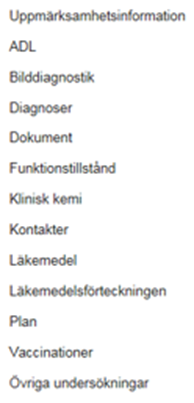 Vad pågår i VGR 2018?
Anslutning Labbsvar, klinisk kemi (Start Närhälsan och sedan sjukhus)

Anslutning av Journalia (Journal för AK- och Diabetes-mottagningar)

Anslutning Obstetrix (Journal för mödrahälsovård och förlossning)

Diskuterar anslutning Läkemedel 
Diskuterar anslutning Vaccinationer
NPÖ – enbart en läsfunktion
Ingen information lagras i NPÖ
En slagning visar det som finns i respektive anslutet system just i stunden
Även osignerad information visas
Ingen utskriftsfunktion – original info finns i respektive system
Åtkomst till NPÖ
Patientbundet uthopp ifrån journalsystemet
Personligt medarbetaruppdrag för att komma åt Sammanhållen journalföring
Inloggning med SITHS-kort
Patientens samtycke
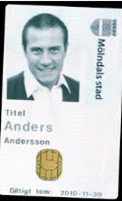 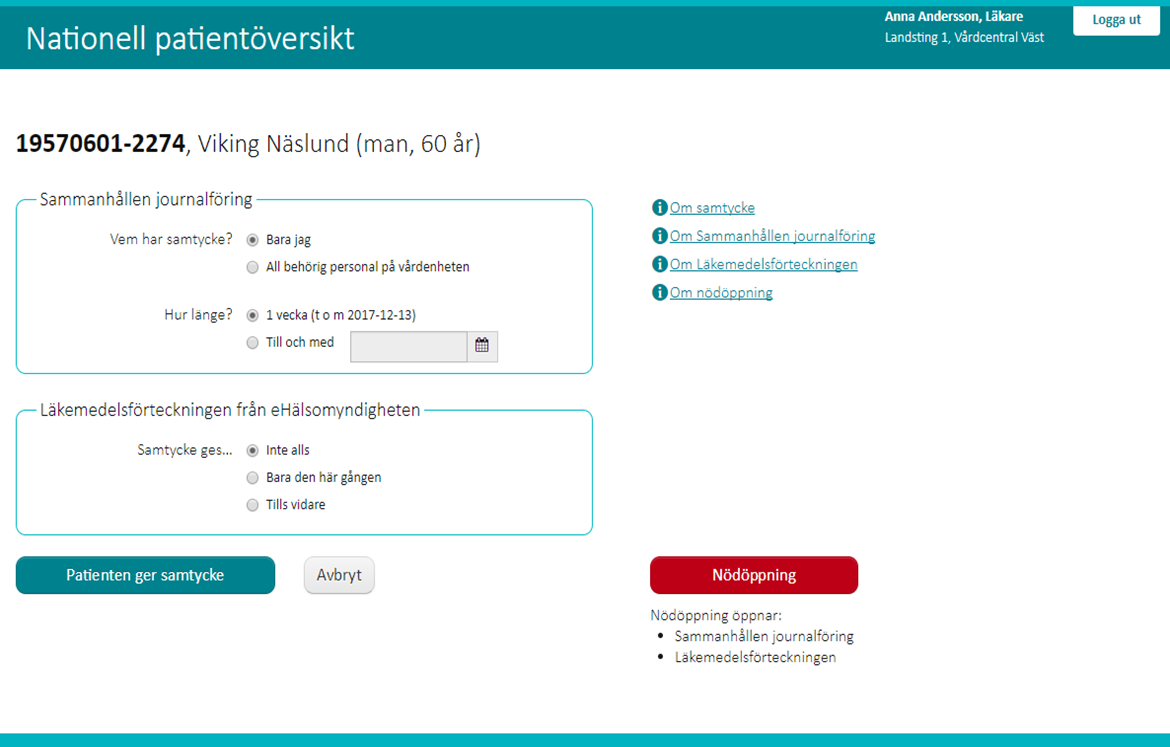 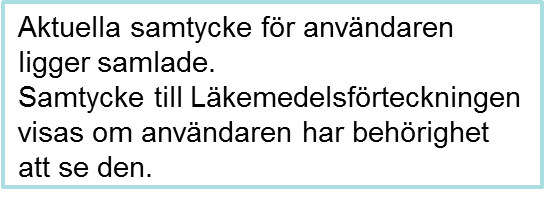 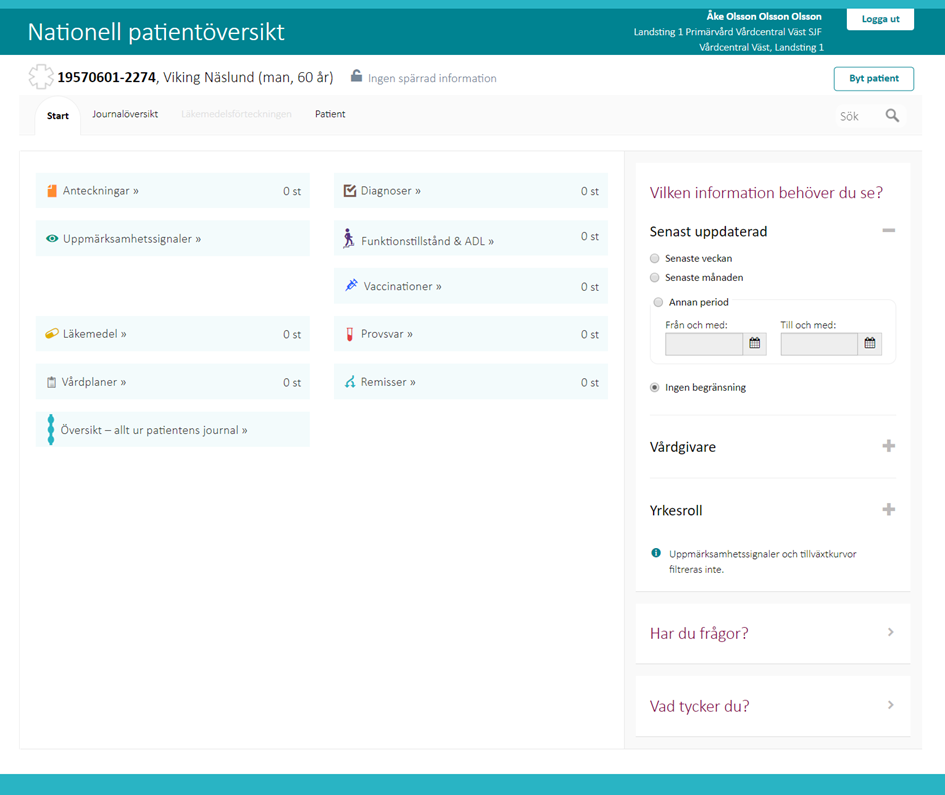 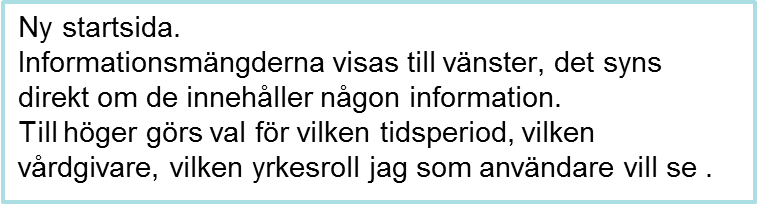 JournalöversiktTidslinje			          Kalender
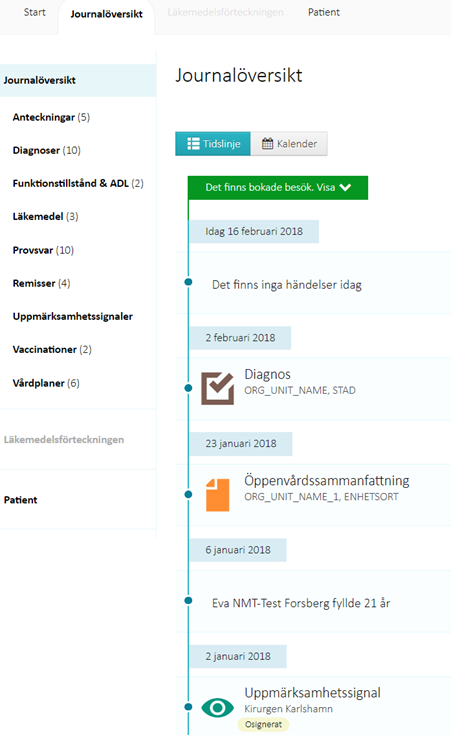 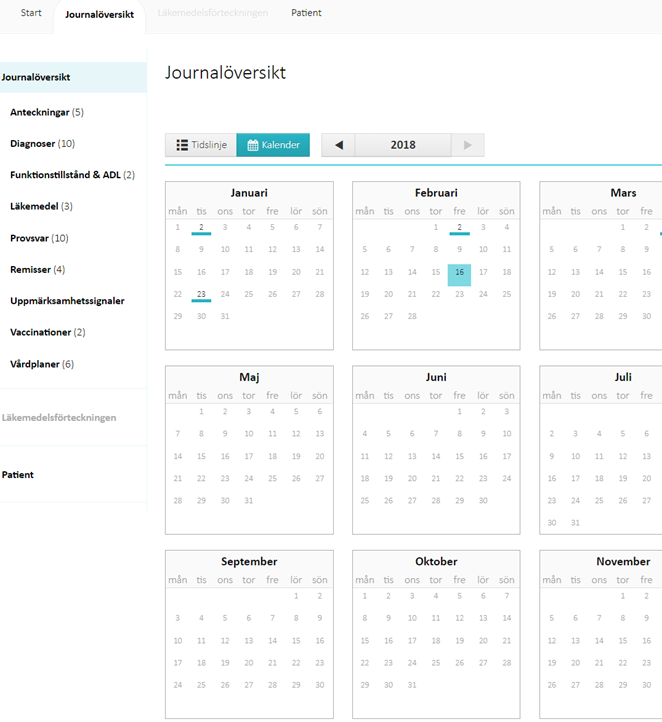 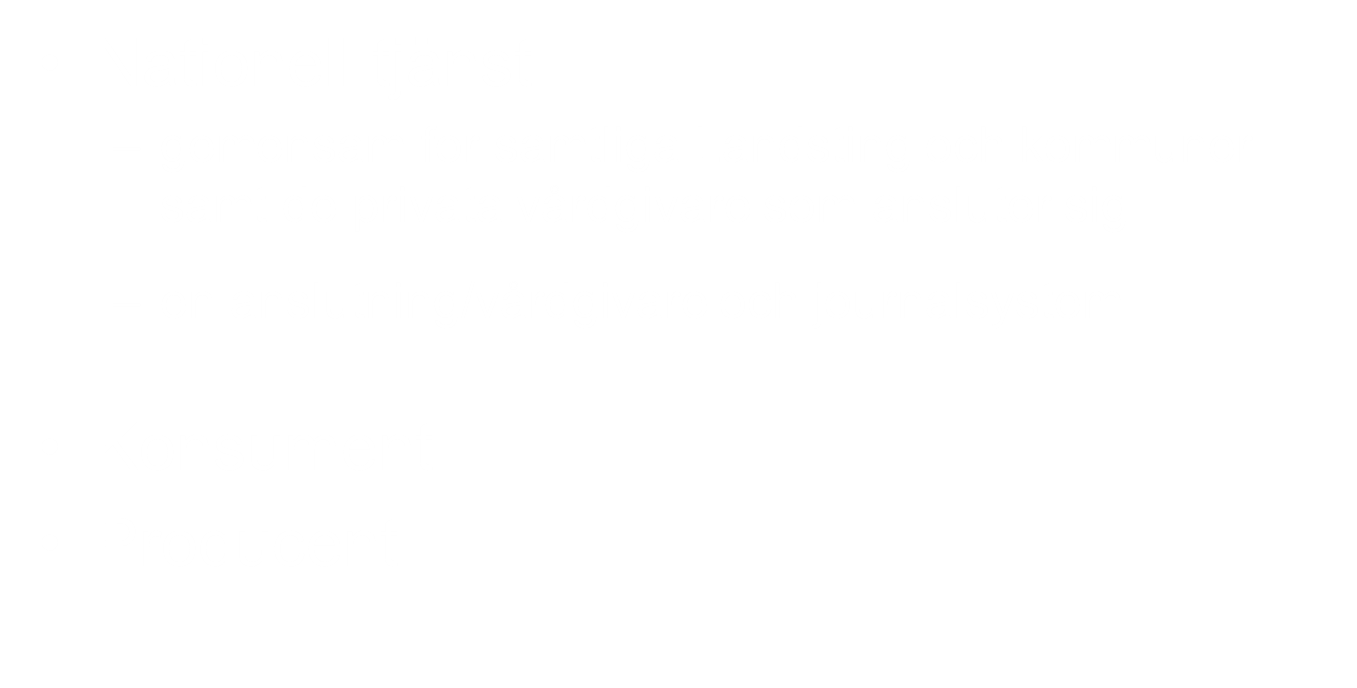 Nationell tjänst 		
gemensam för samtliga Landsting och kommuner samt de privata vårdgivare som ansluter sig 

en anslutning/vårdgivare och journalsystem
Konsument
Producent
Nationell tjänst 		
gemensam för samtliga Landsting och kommuner samt de privata vårdgivare som ansluter sig 

en anslutning/vårdgivare och journalsystem
Konsument
Producent
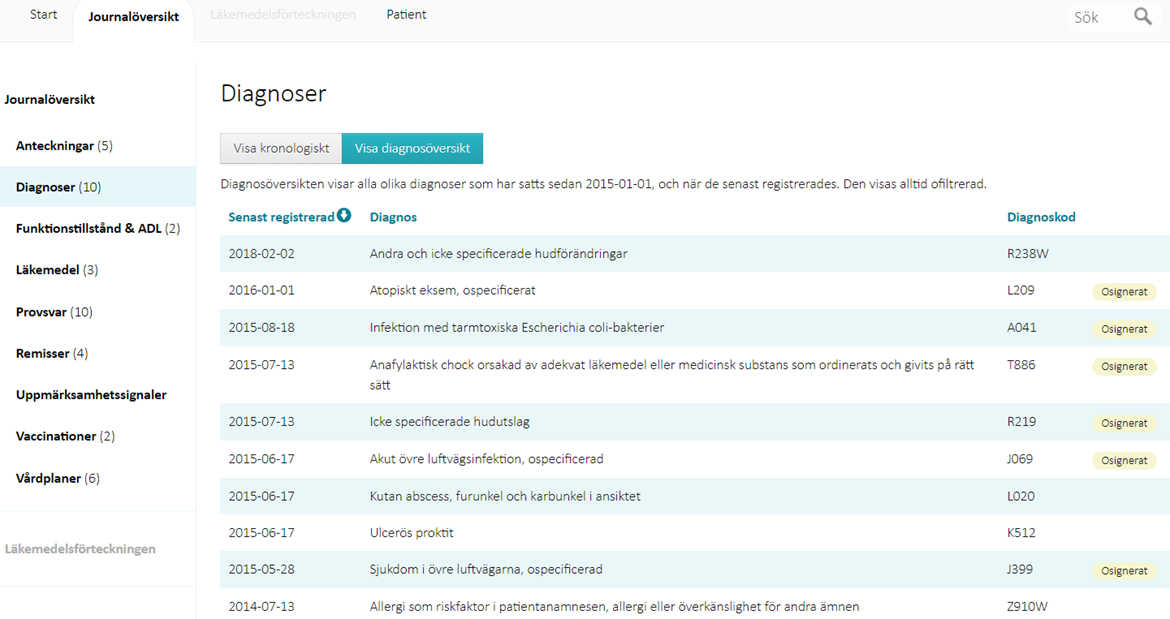 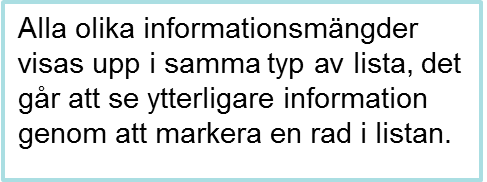 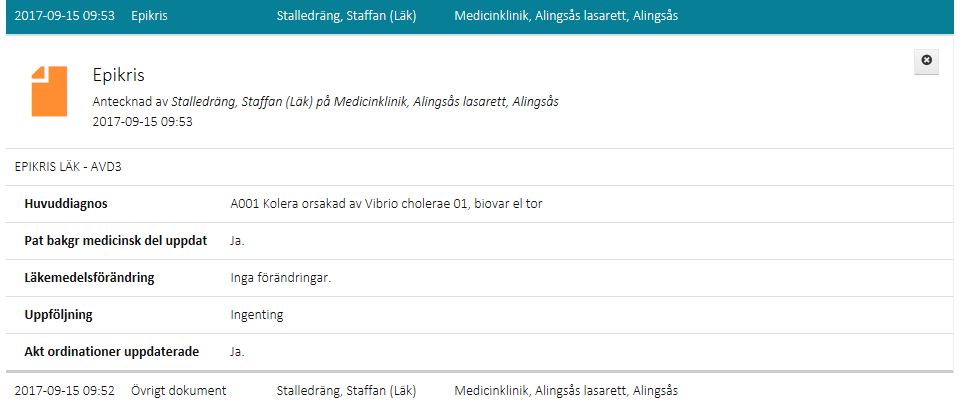 Genom att markera en rad i listan kan man läsa mera, t ex hela Journalanteckningen
Tack!Läs mer om NPÖ: https://www.inera.se/tjanster/nationell-patientoversikt-npo/Frågor om NPÖ? npo@vgregion.se